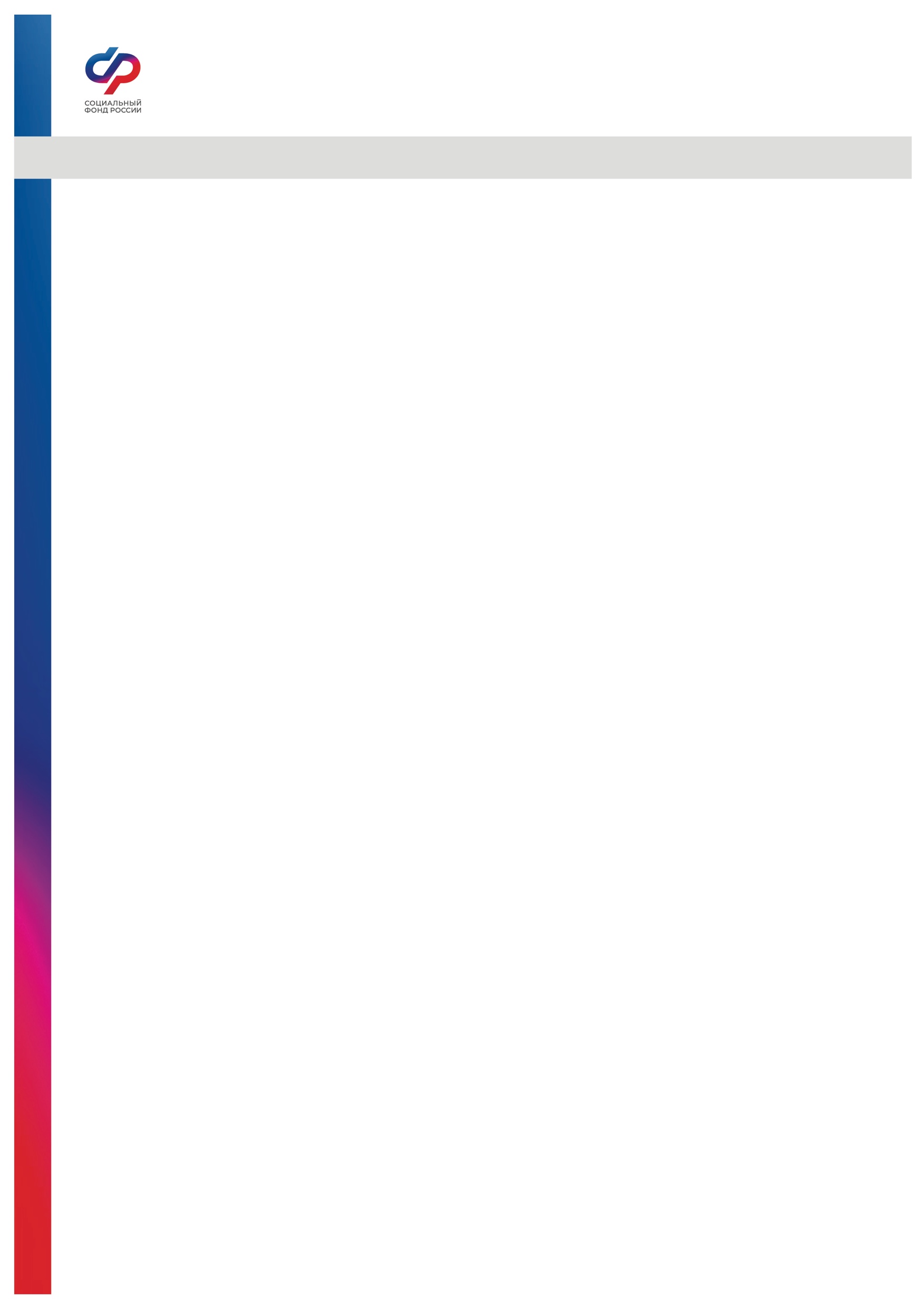 Отделение СФР по Томской области
Пресс-релиз от 08 февраля 2023 года


	Свыше 84 млн рублей направлено медицинским организациям Томской области за услуги в рамках электронного родового сертификата в 2022 году
За прошлый год на основании талонов родового сертификата медицинским организациям Томской области Отделением фонда  перечислено более 84 млн рублей. Средства направлены на оплату услуг, оказанных в связи с беременностью и рождением детей.
Свыше 7,3 тыс. женщин в рамках таких услуг получили медицинскую помощь в женских консультациях в амбулаторных условиях, из них более 5,8 тыс. так же была оказана психологическая, медико-социальная помощь и правовая поддержка. Женщинам и новорожденным в родильных домах в стационарных условиях оказано более 8,5 тыс. услуг.
В поликлинических условиях в ходе профилактических медосмотров детей в возрасте до года оказано более 4,8 тыс. услуг.
Напомним, что электронный родовой сертификат формируется медицинской организацией на любом сроке беременности.
 ________________________________________________
Группа по взаимодействию со СМИ Отделения Фонда пенсионного и социального 
страхования РФ по Томской области, Сайт: www.sfr.gov.ru, Тел.: (3822) 60-95-12; 60-95-11; 
89234487797; https://ok.ru/sfrtomskayoblast, https://vk.com/sfr.tomskayoblast, E-mail: smi @080.pfr.ru